NuSym23: XIth International Symposium on Nuclear Symmetry Energy
Darmstadt (Germany), 18-22 September 2023, GSI Helmholtz Centre for Heavy-Ion Research GmbH
Nuclear matter and neutron stars from the relativistic 
Brueckner-Hartree-Fock theory in the full Dirac space
Sibo Wang (王锶博)
Department of Physics, Chongqing University, China sbwang@cqu.edu.cn
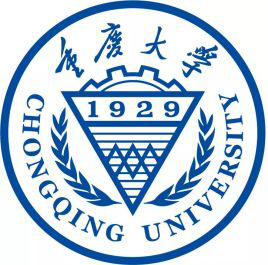 Collaborators: Hui Tong, Xiaoying Qu, Chencan Wang, Qiang Zhao, Peter Ring, Jie Meng
Content
Introduction
Relativistic Brueckner-Hartree-Fock theory
Nuclear matter properties
Neutron star properties
Summary
2
Many-body calculation from realistic NN interaction
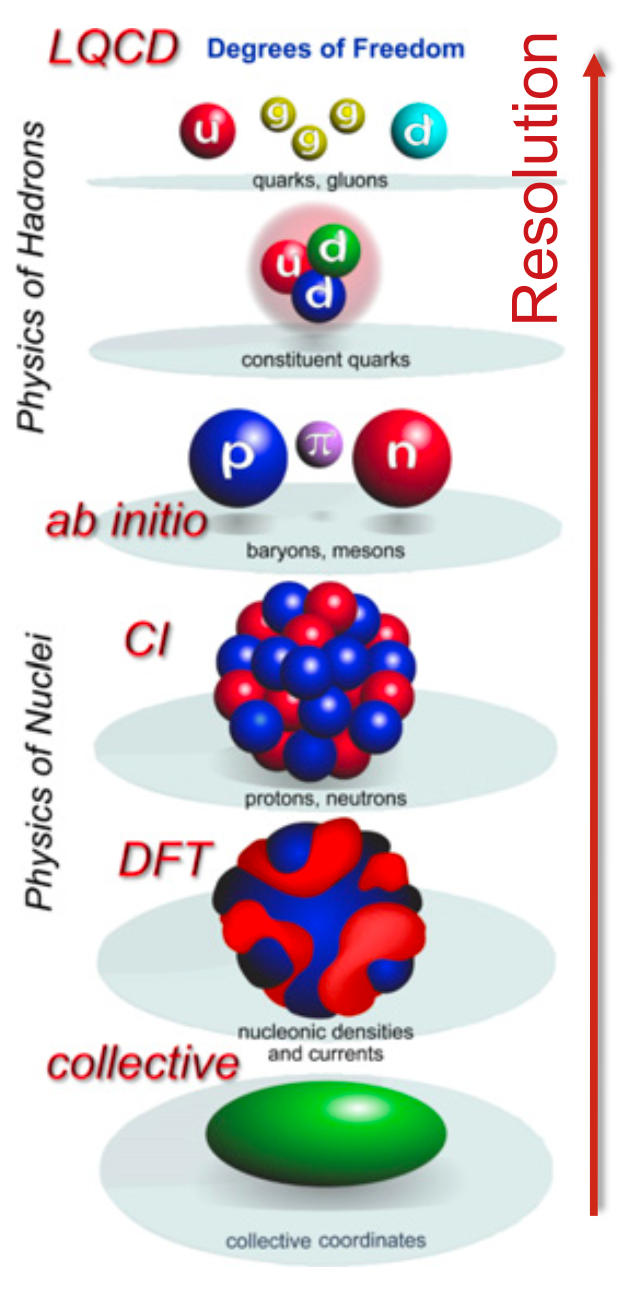 Many-body app.
Realistic Inter.
Many-body System
NCSM, CC, QMC,
IM-SRG, BBG, NLEFT…
Nuclear Matter 
& Finite Nuclei
Empirical values
& Experimental data
3
W. Nazarewicz JPG 43, 044002 (2016)
Brueckner-Bethe-Goldstone theory
Brueckner-Bethe-Goldstone (BBG) theory is an important many-body approach
Day, RMP 39, 719 (1967), Baldo and Maieron, JPG 34, R243 (2007), Shen et al., PPNP 109, 103713 (2019)
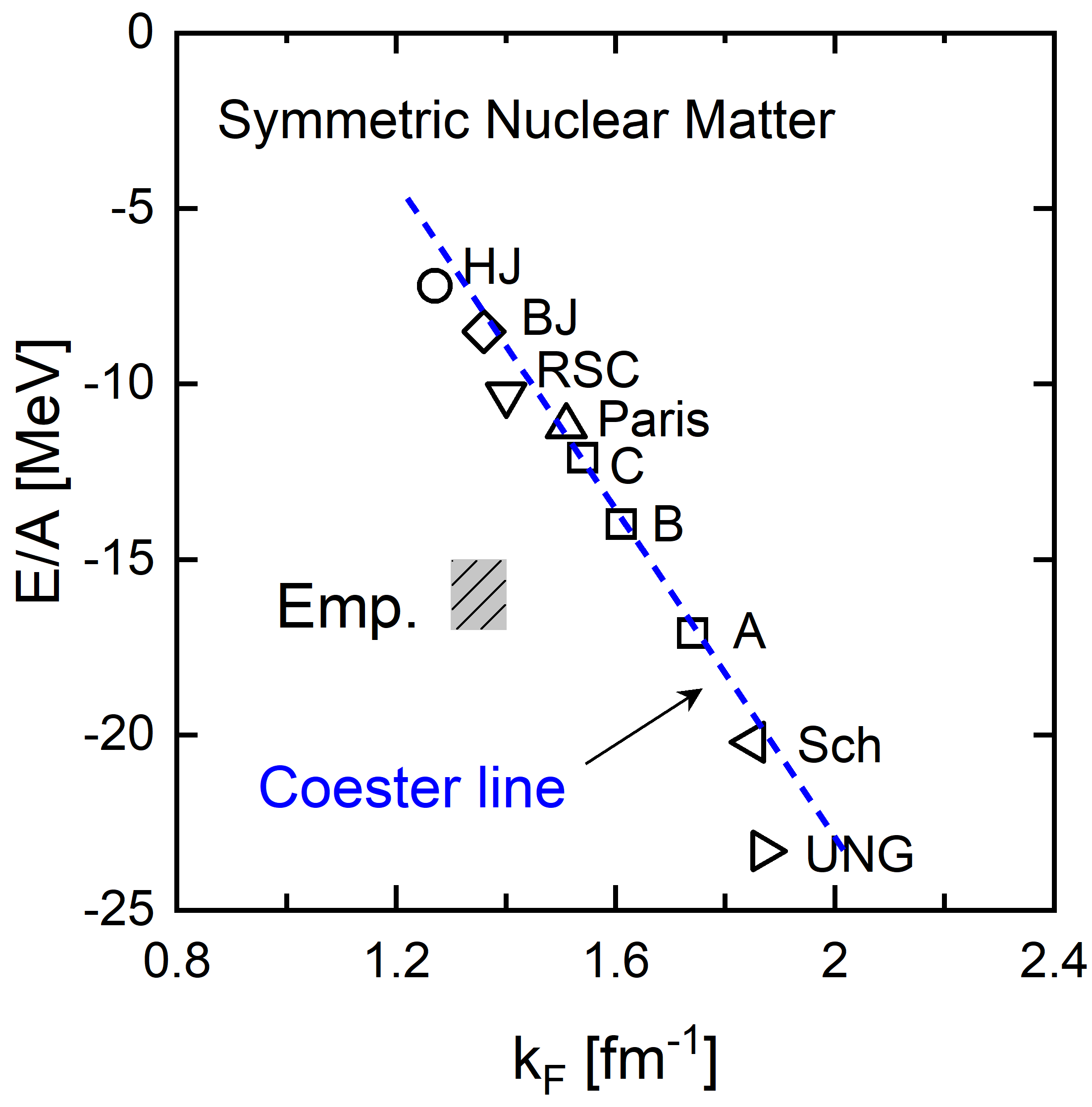 Sum up ladder diagrams to infinity
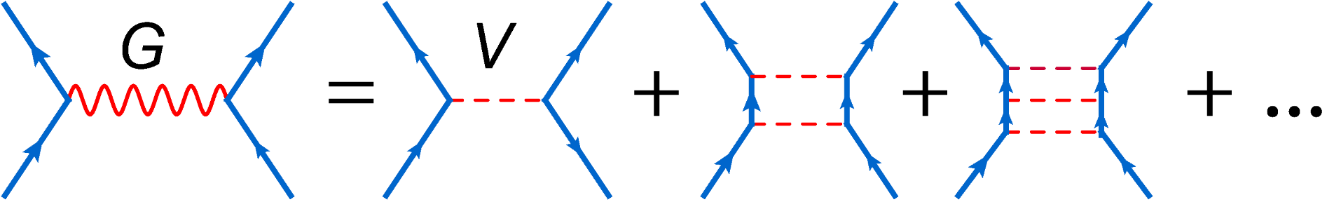 Truncate at two hole-line level
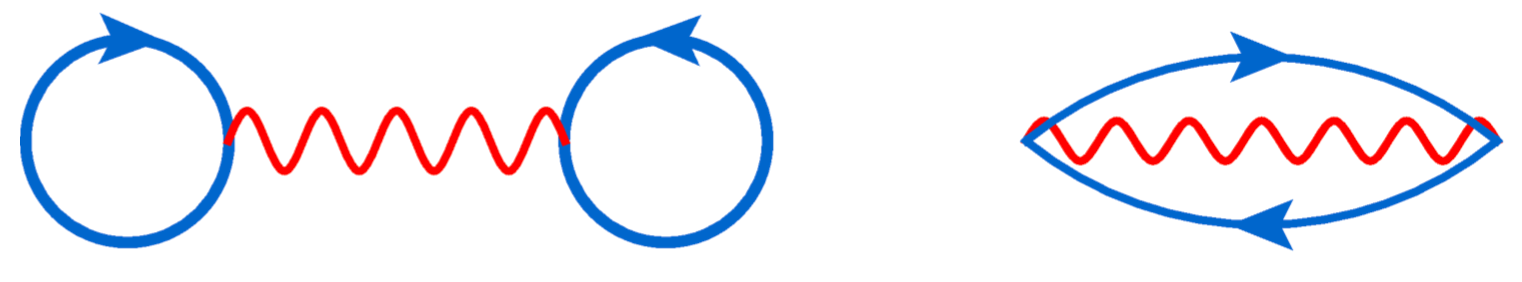 4
Relativistic effects in nuclear matter saturation
Extension to Relativistic BHF theory
Relativistic effects vs 3NF
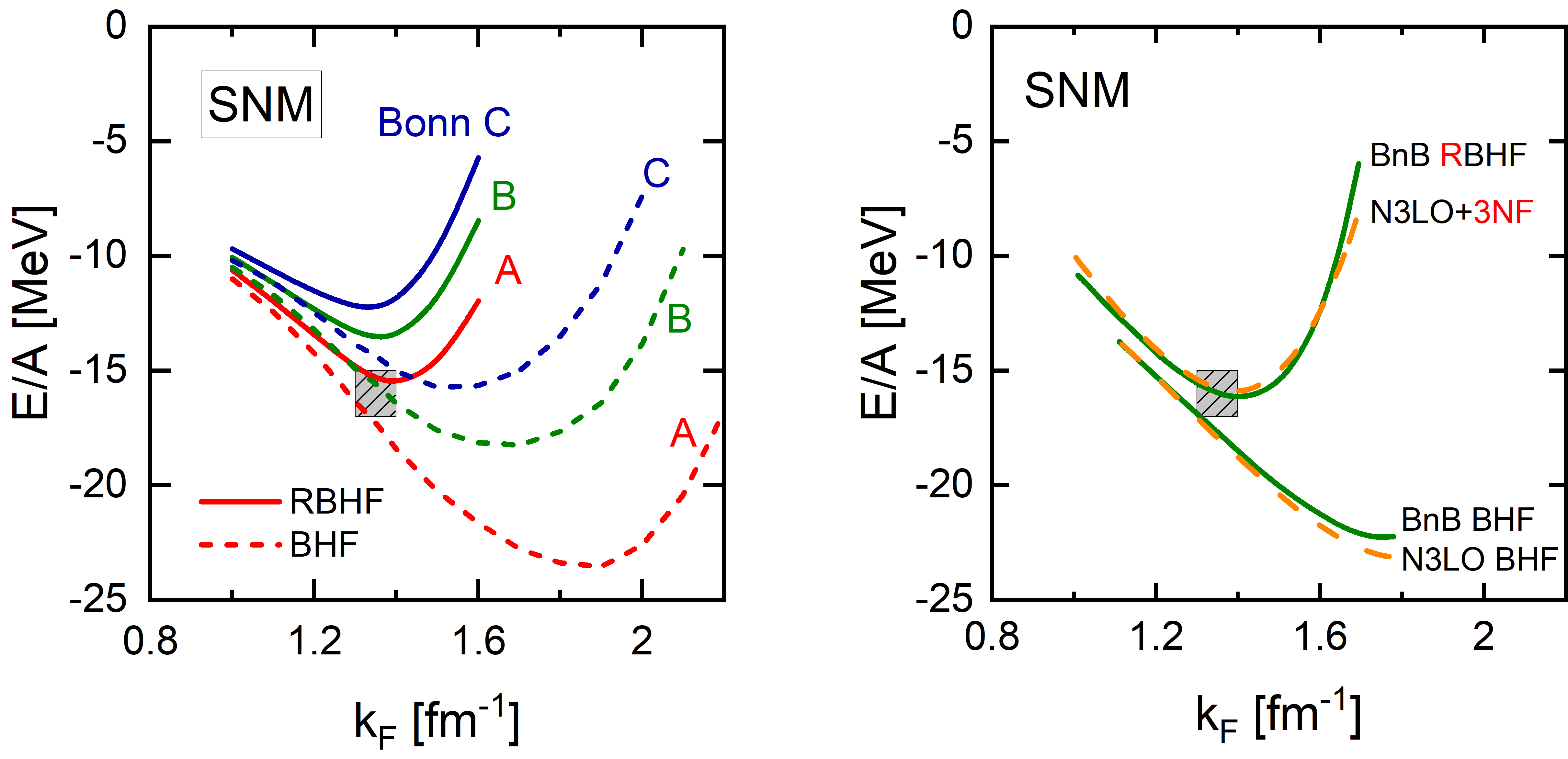 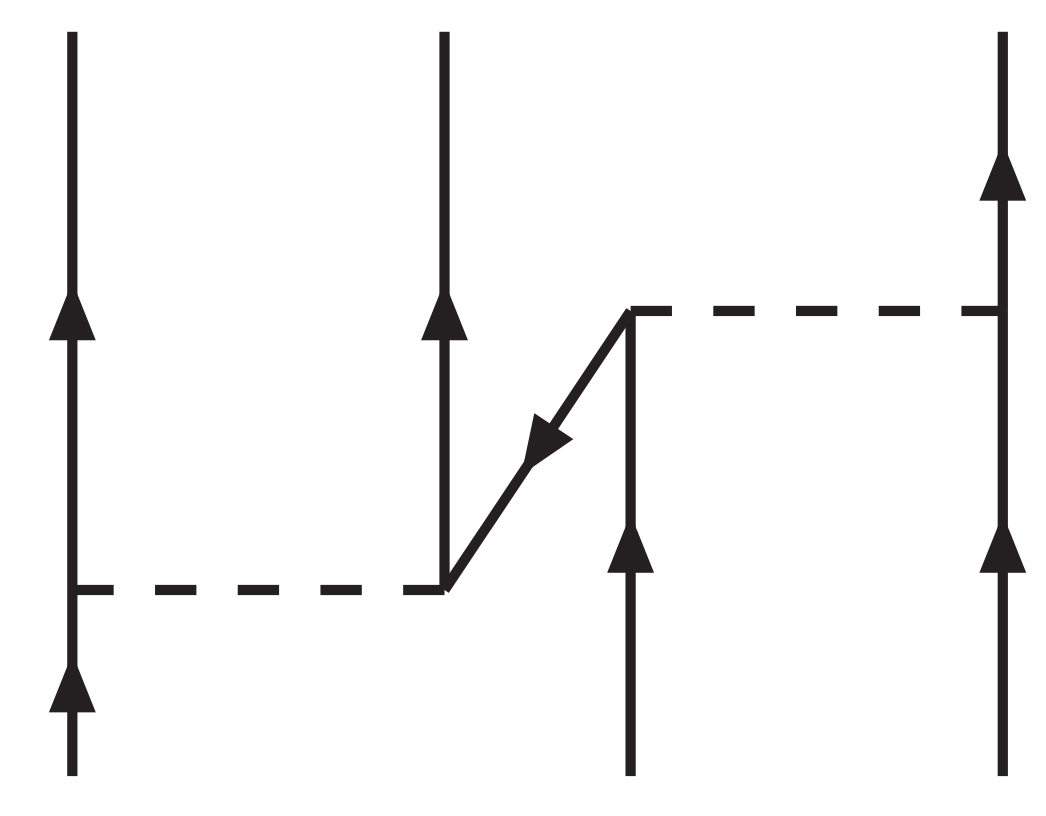 Sammarruca et al., PRC 86, 054317 (2012)
Brockmann and Machleidt, PRC 42, 1965 (1990)
5
Neglection of negative-energy states in the literature
Problem for RBHF theory with neglection of negative-energy states
Ambiguities due to additional approximations 
Ruins of predictive power as an ab initio method
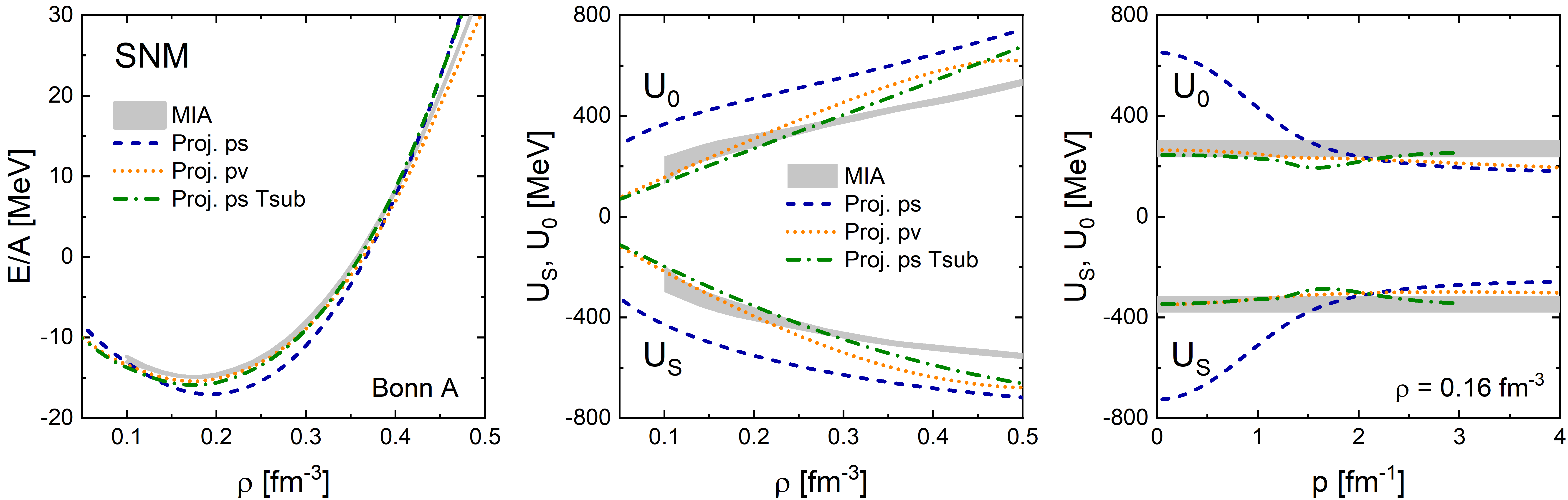 Momentum-independence approximation PRC 42, 1965 (1990)
Projection NPA 648, 105 (1999)
6
The RBHF theory in the full Dirac space
Self-consistent solution in the full Dirac space has been missed for 40 years
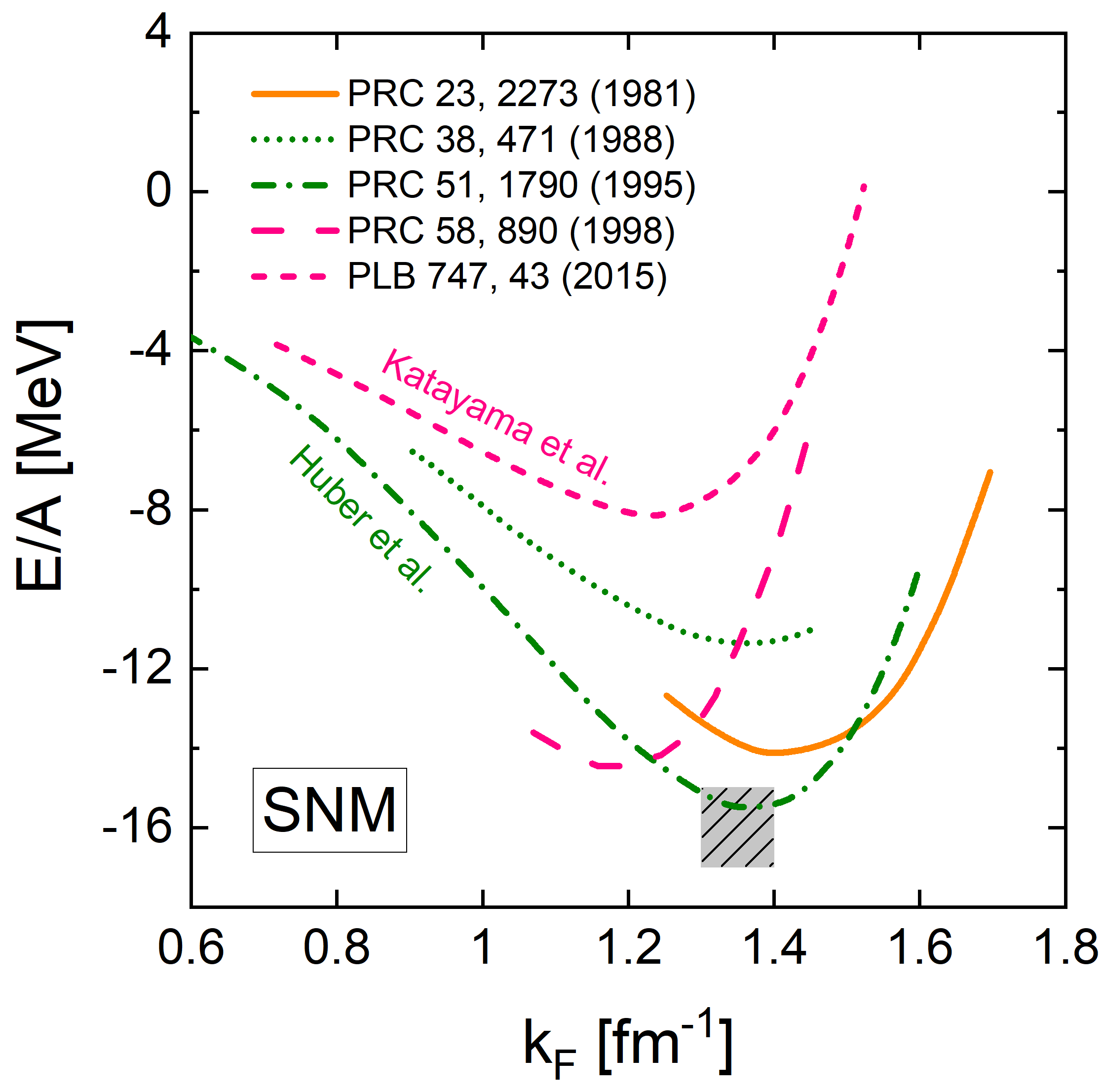 Perturbation theory
HEA: Anastasio et al., PRC 23, 2273 (1981)
Green’s Function method
Ho2: Poschenrieder et al., PRC 38, 471 (1988)
Bonn A: Huber et al., PRC 51, 1790 (1995)
Attempts in RBHF calculation
Gross OBEP: Jong et al., PRC 58, 890 (1998)
Bonn A: Katayama et al., PLB 747, 43 (2015)
7
Content
Introduction
Relativistic Brueckner-Hartree-Fock theory
Nuclear matter properties
Neutron star properties
Summary
8
Dirac equation in nuclear matter
Single-particle potential
scalar
timelike
spacelike
Effective quantities
Positive-energy
Negative-energy
9
Extract the single-particle potentials
Nucleon-nucleon scattering Thompson equation in the nuclear medium
Matrix elements of the single-particle potential operator
Scalar and vector components of single-particle potential
No ambiguities!
10
Difficulties when considering negative-energy states
One: calculation of NN matrix elements
Two: solution of Thompson equation
Only positive
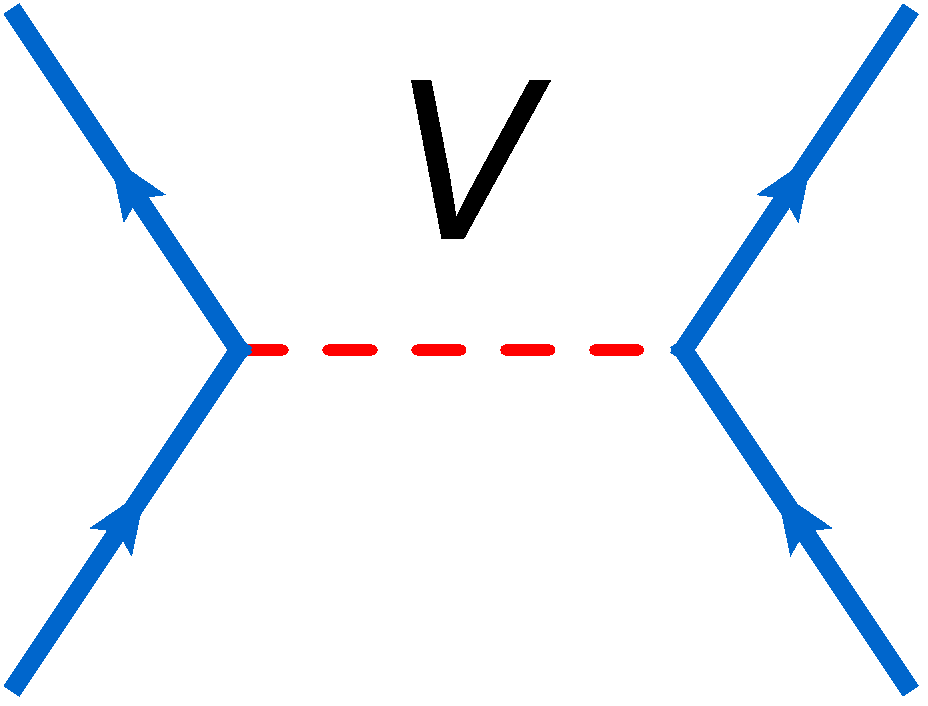 Full Dirac space
11
Nuclear matter bulk properties
Binding energy per nucleon
Saturation properties
12
Content
Introduction
Relativistic Brueckner-Hartree-Fock theory
Nuclear matter properties
Neutron star properties
Summary
13
Unique determination of nuclear matter properties
Binding energy per nucleon and single-particle potentials in the full Dirac space
Wang, Zhao, Ring, and Meng, PRC 103, 054319 (2021),   Wang, Tong, and Wang, PRC 105, 054309 (2022)
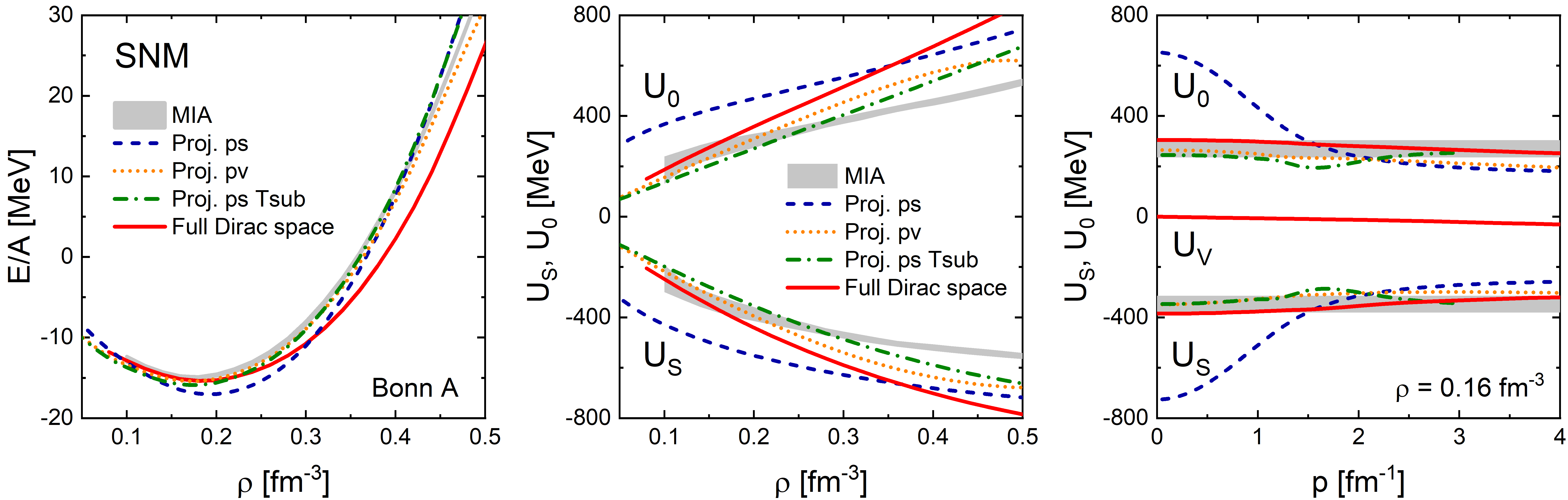 Bulk and single-particle potentials are determined uniquely in the full Dirac space
14
Nuclear matter saturation properties
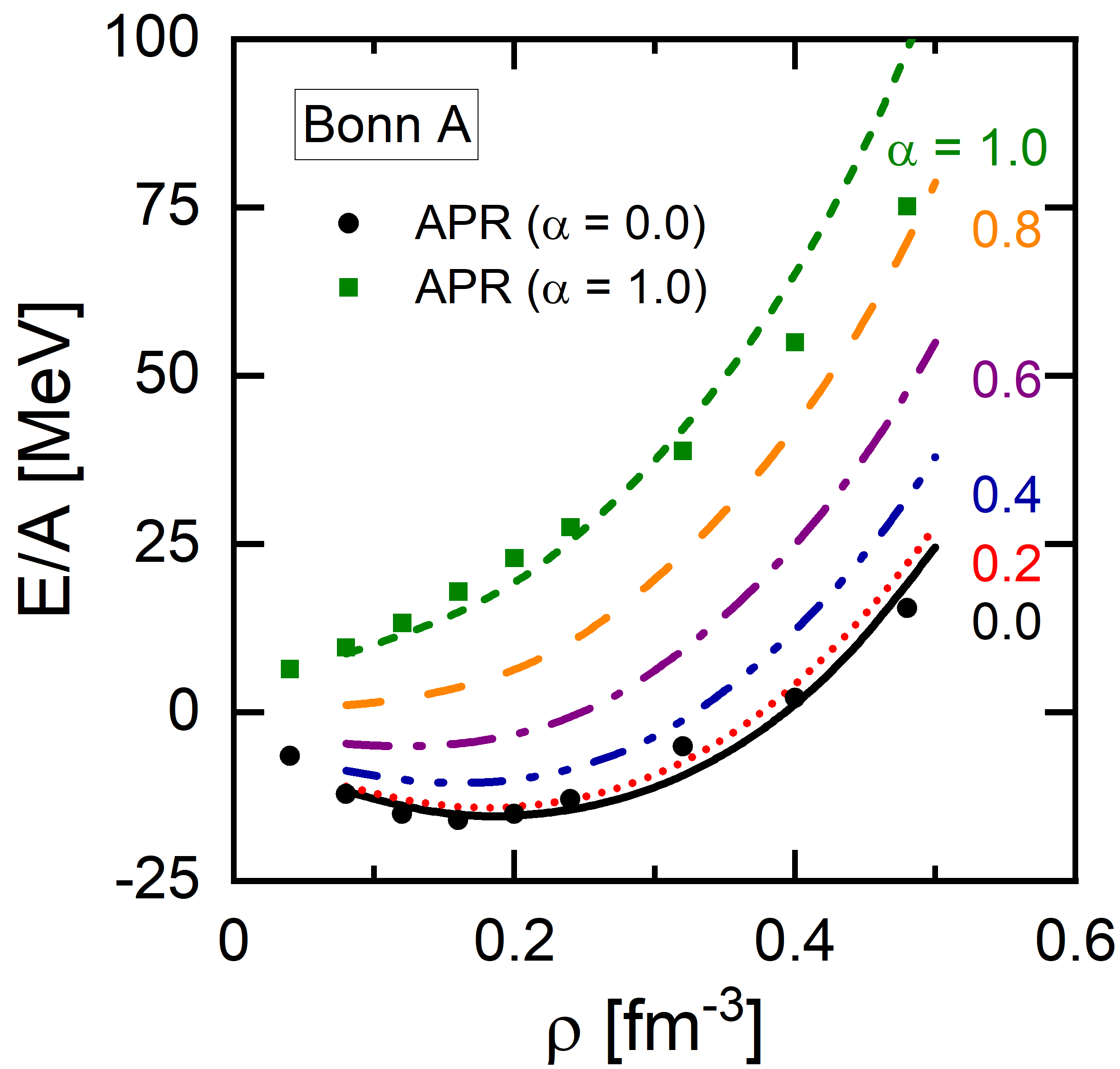 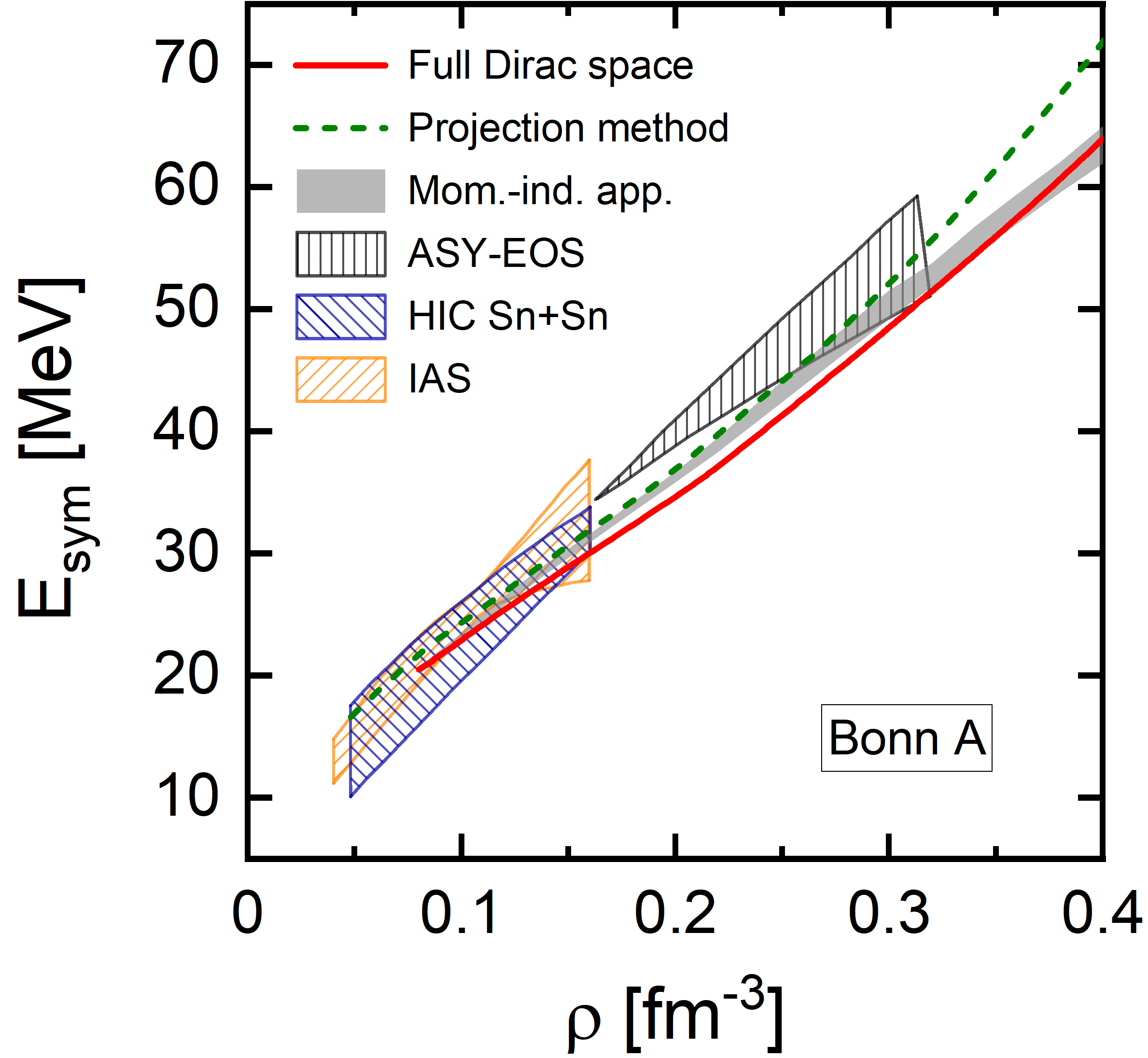 Wang, Zhao, Ring, and Meng, PRC 103, 054319 (2021)
Tong, Wang, and Wang, ApJ 930, 137 (2022)
15
Benchmark calculation for pure neutron matter
Binding energy per nucleon obtained by the RBHF theory in the full Dirac space
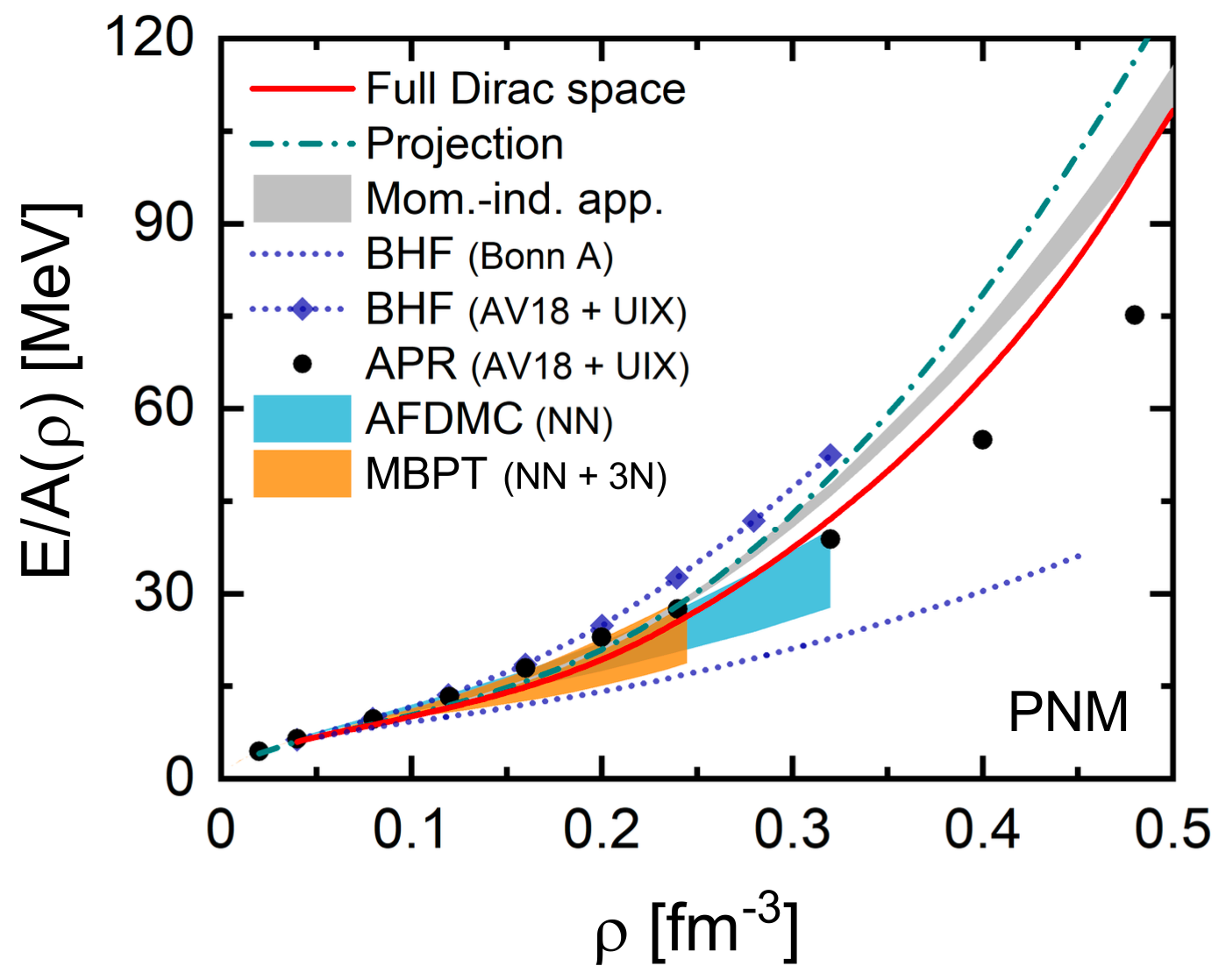 Qu, Tong, Wang, and Wang, Sci. China-Phys. Mech. Astron. 66, 242011 (2023)
16
Content
Introduction
Relativistic Brueckner-Hartree-Fock theory
Nuclear matter properties
Neutron star properties
Summary
17
Equation of state for neutron star
Equation of state for neutron star calculated with RBHF theory in full Dirac space
Qu, Tong, Wang, and Wang, Sci. China-Phys. Mech. Astron. 66, 242011 (2023)
Band from Phys. Rev. Lett. 121, 161101 (2018)
Band from Huth, Nature 606, 276 (2022)
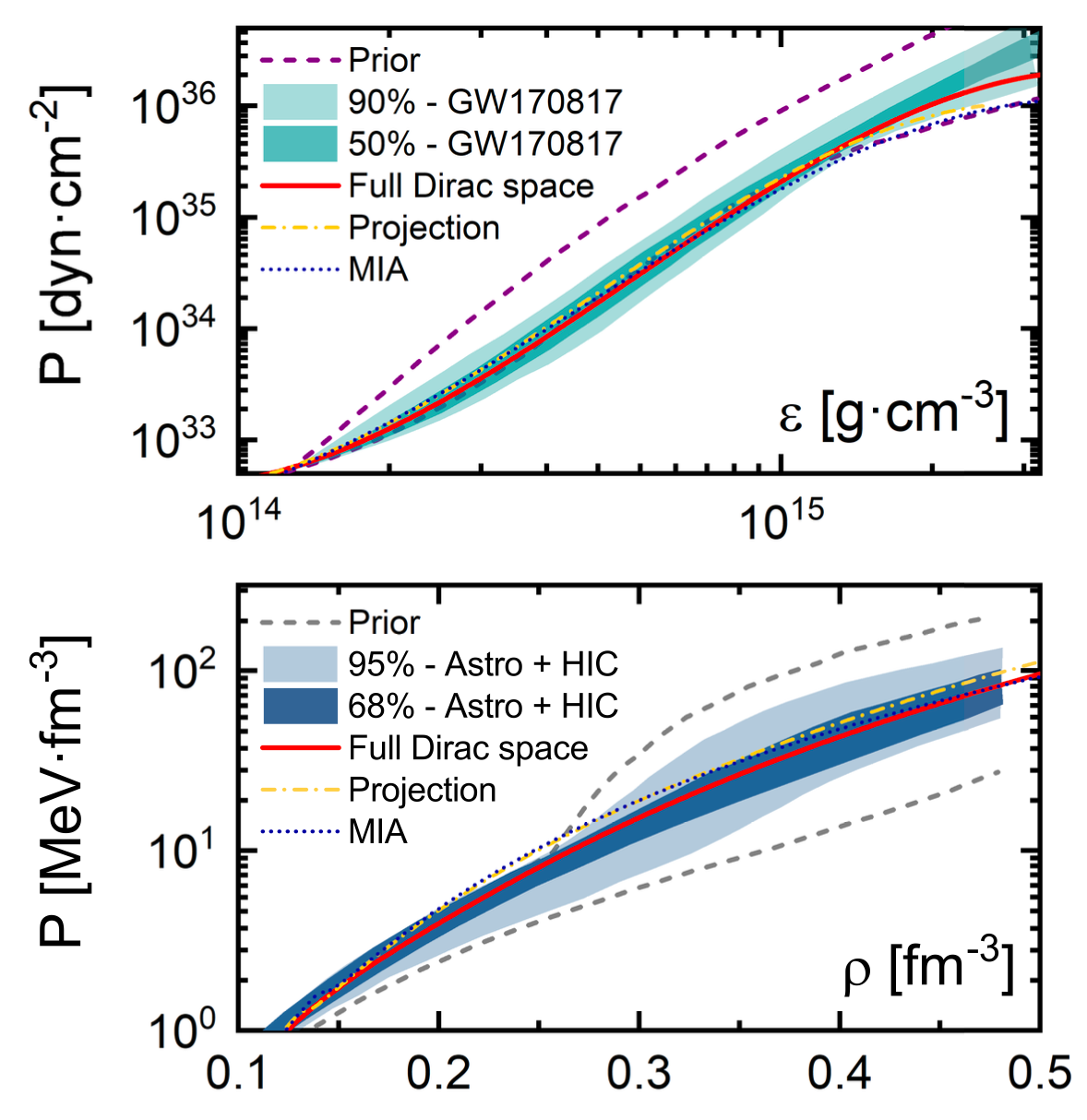 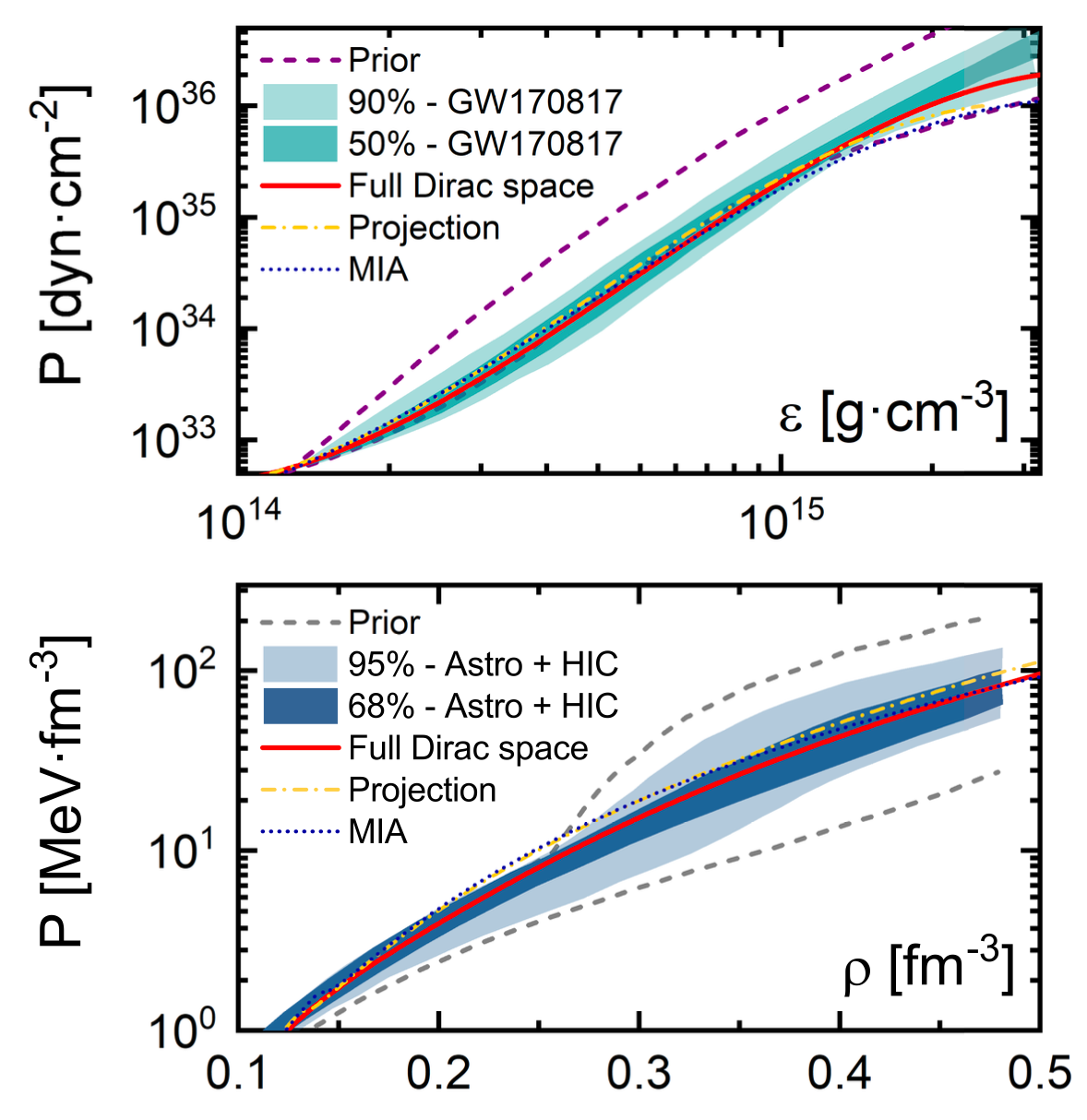 18
Neutron star mass-radius relation and tidal deformability
Mass, radius, and tidal deformability of neutron stars in the full Dirac space
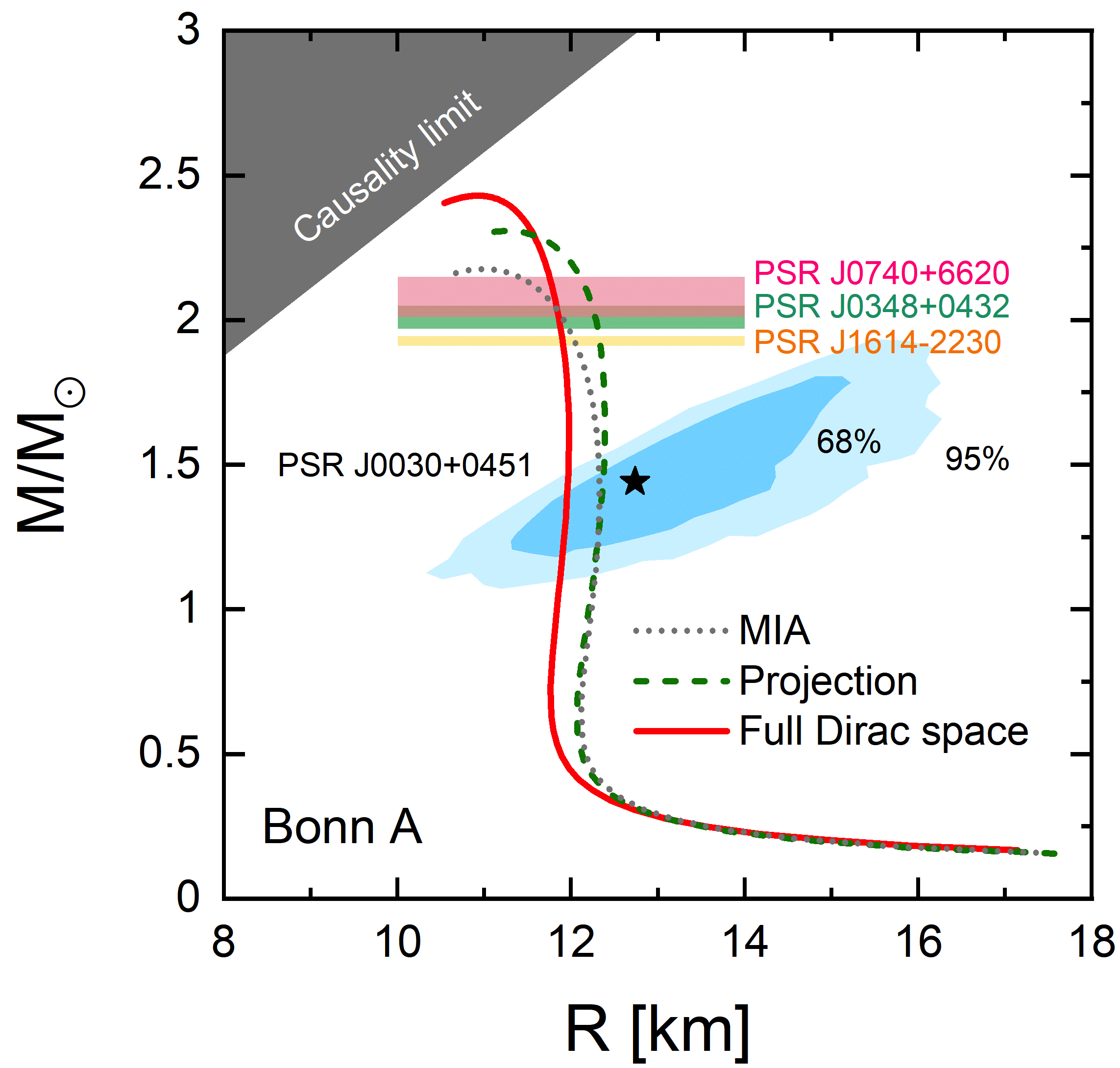 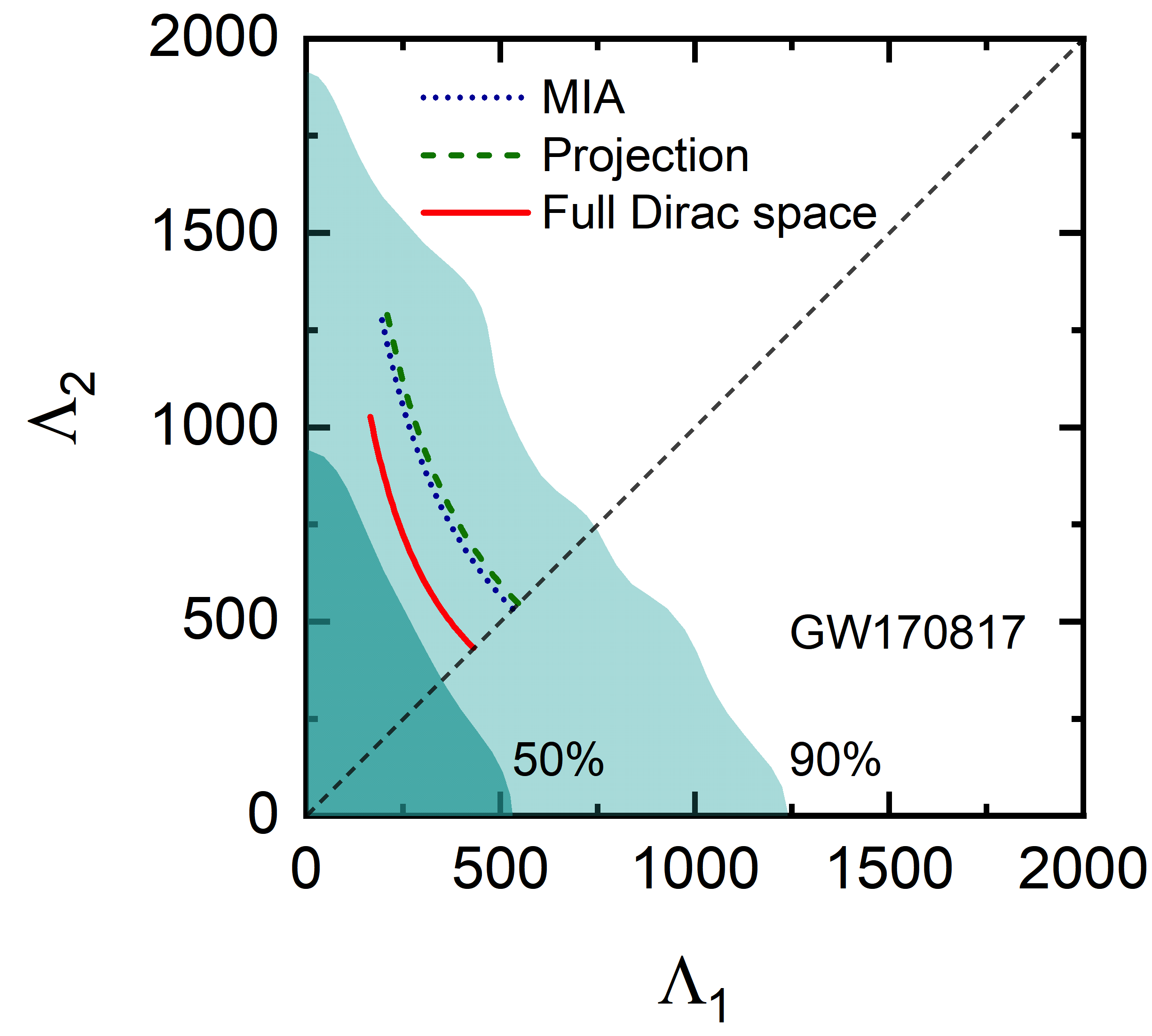 19
Qu, Tong, Wang, and Wang, Sci. China-Phys. Mech. Astron. 66, 242011 (2023)
Tong, Wang, and Wang, ApJ 930, 137 (2022)
Summary
The self-consistent solution of the RBHF theory in the full Dirac space is achieved
Additional approximation in the literature is avoided
Nuclear matter properties (binding energy, symmetry energy)
Neutron star properties (mass, radius, tidal deformability)
Key question: How to improve current results: three-hole-line, relativistic chiral force
20